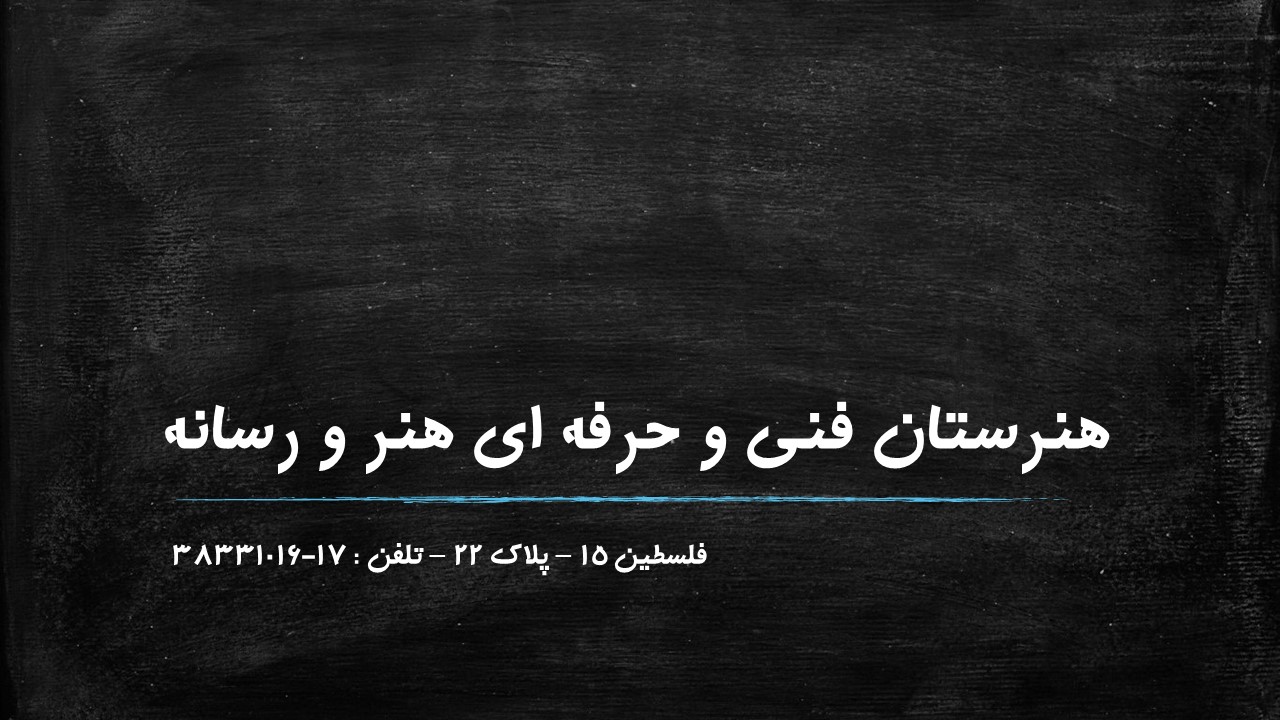 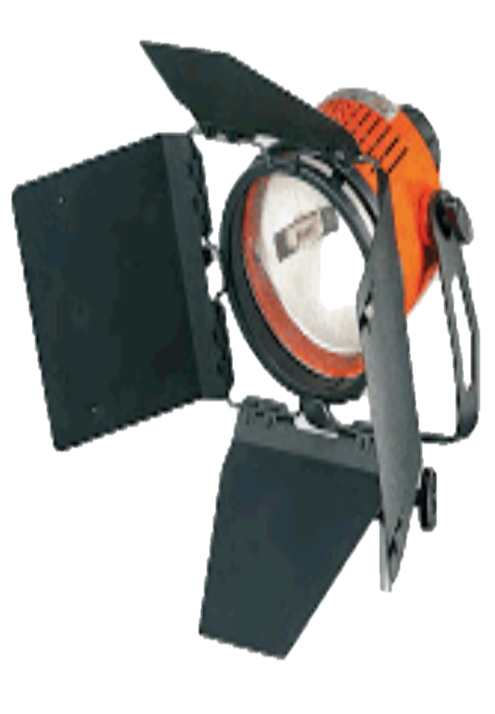 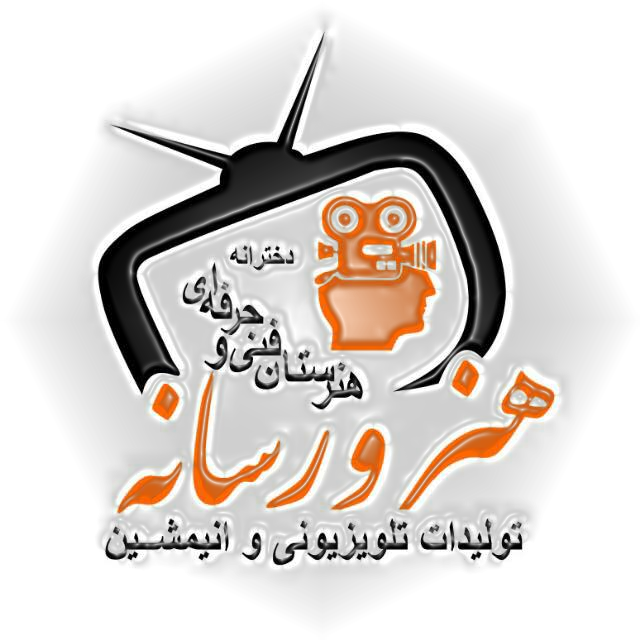 اولین هنرستان فنی و حرفه ای دخترانه درکشور
                                   رشته تولید برنامه های تلویزیونی                                                                                           و انیمیشن
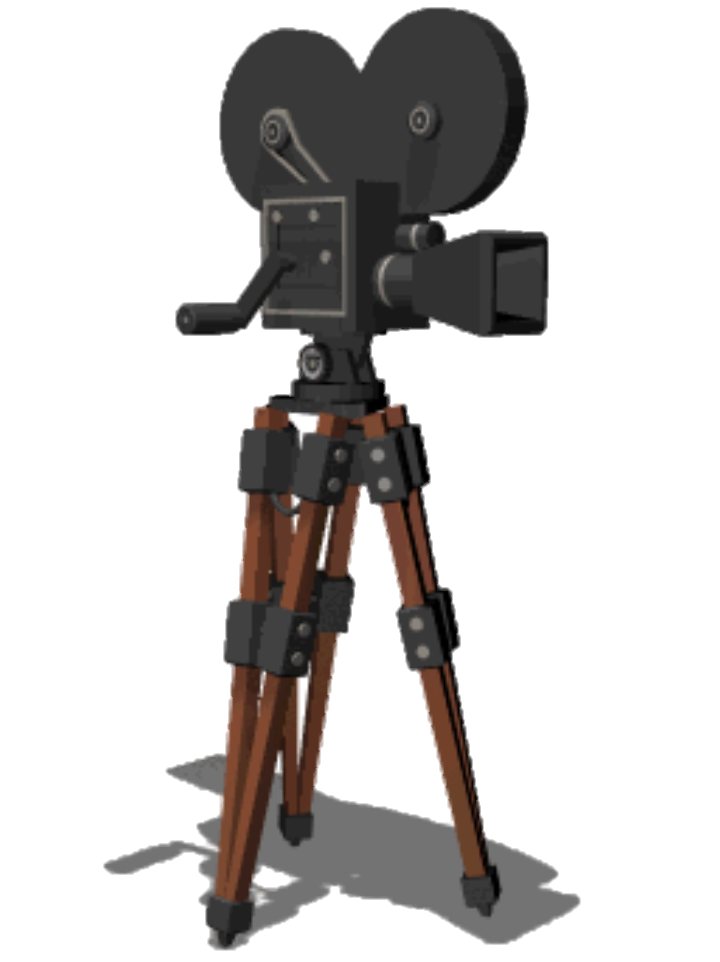 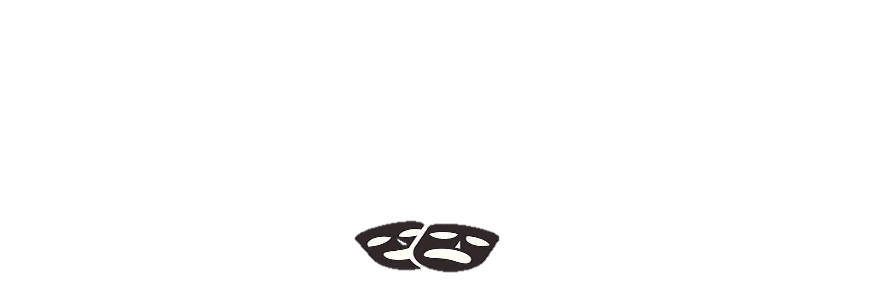 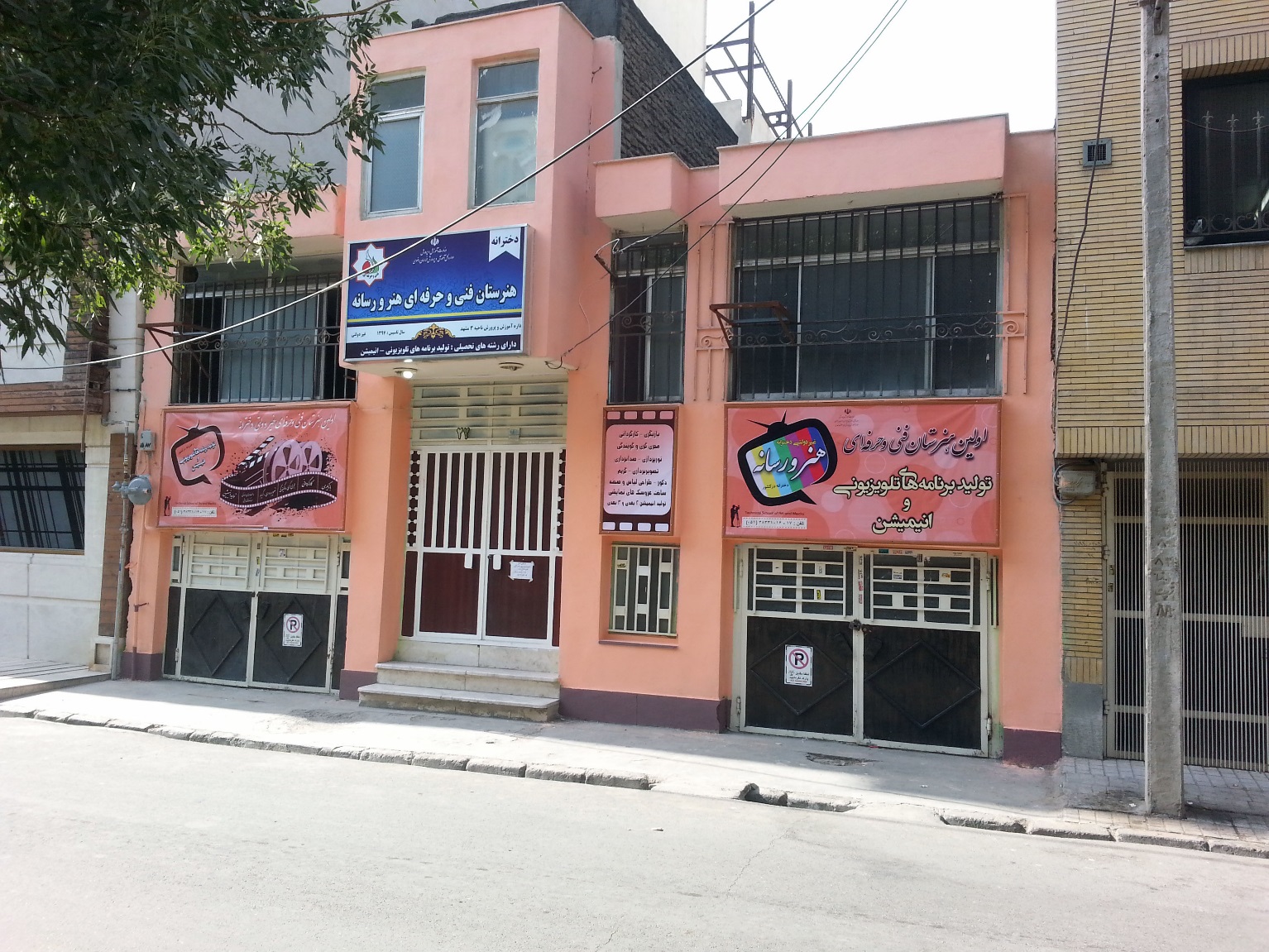 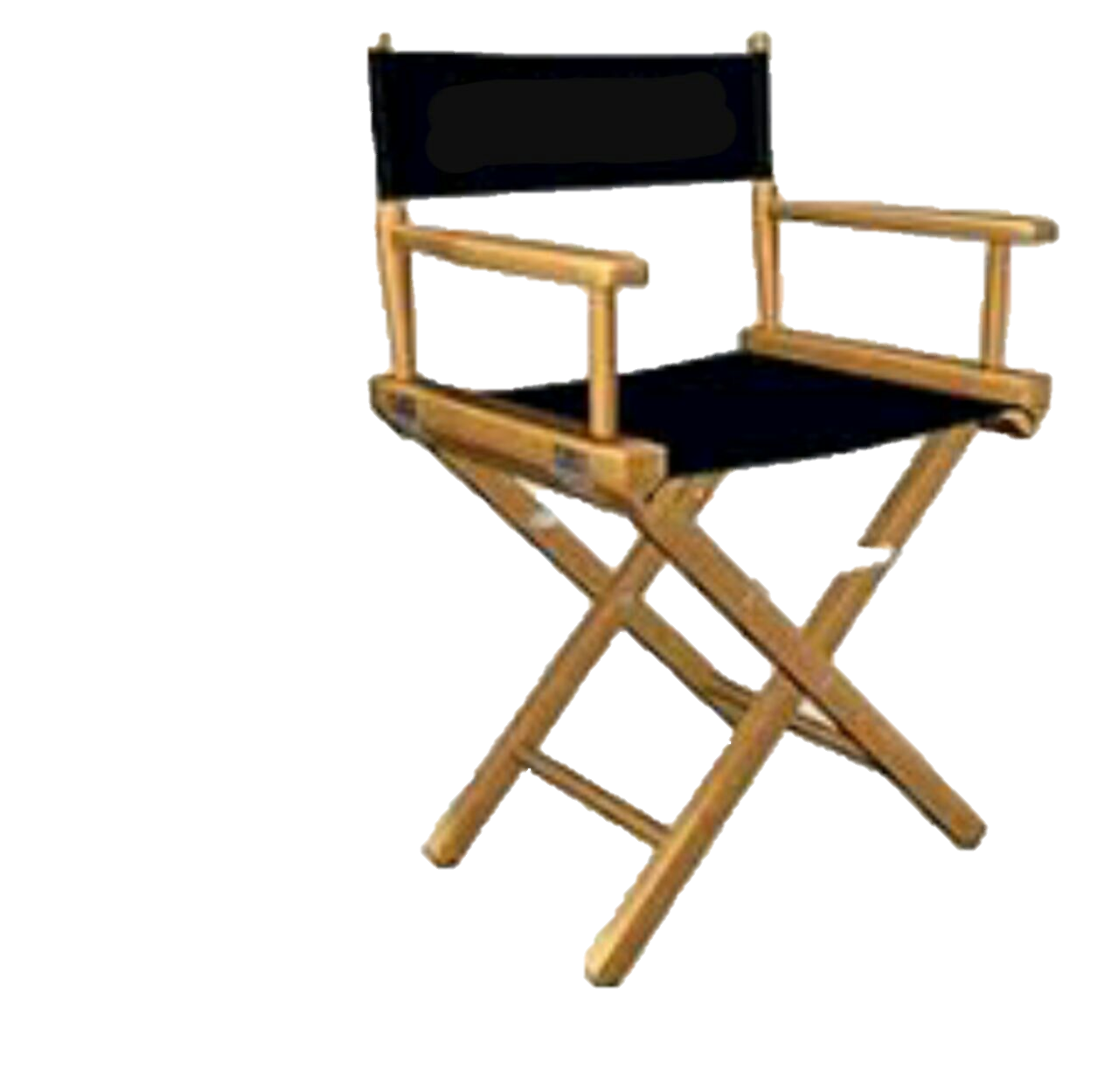 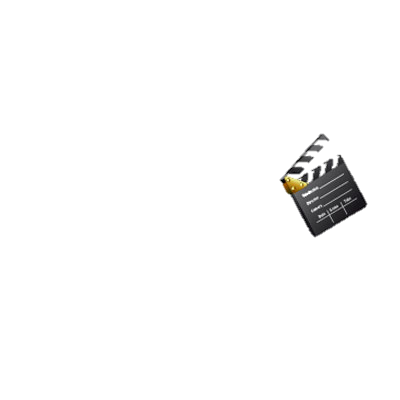 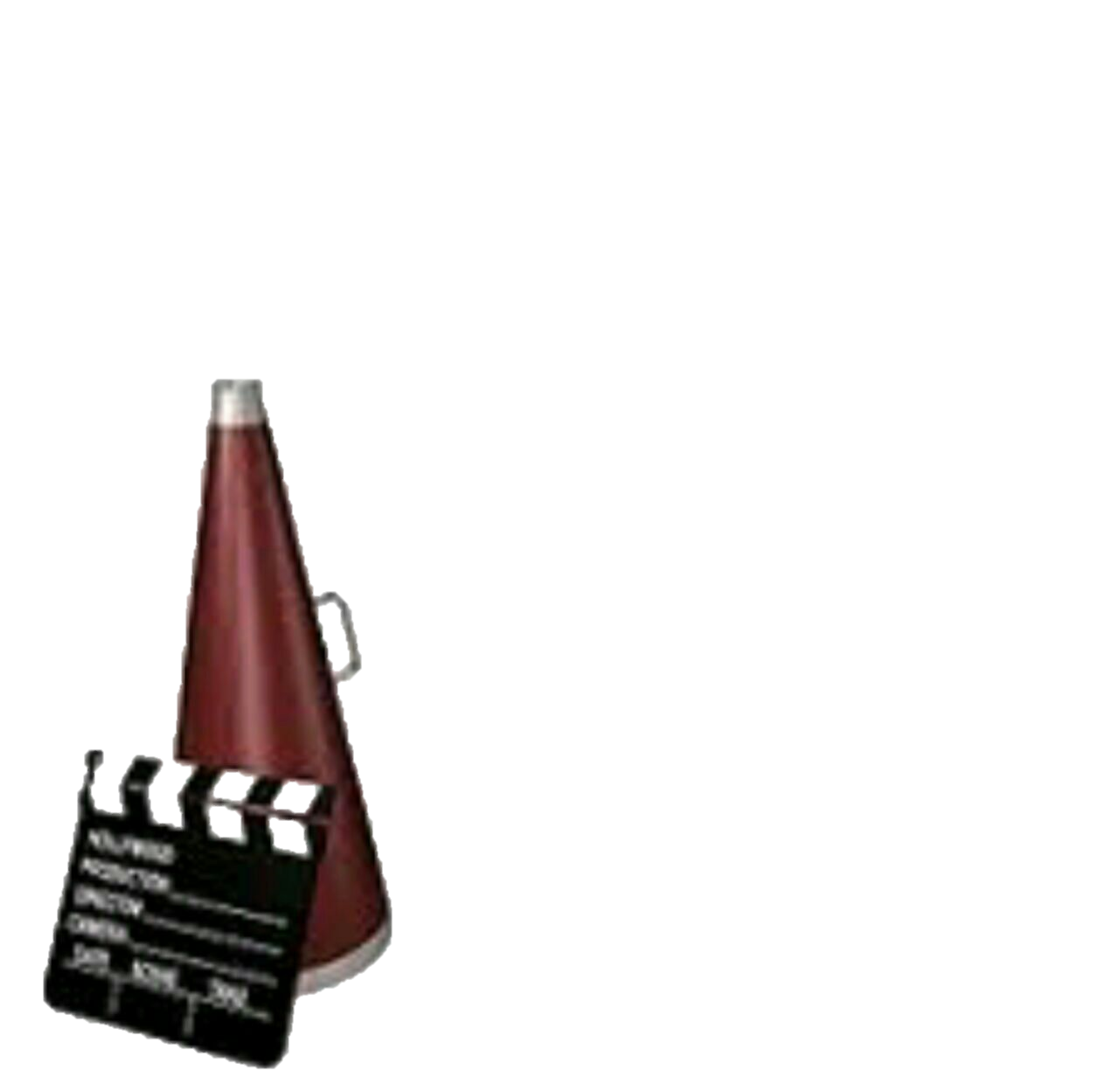 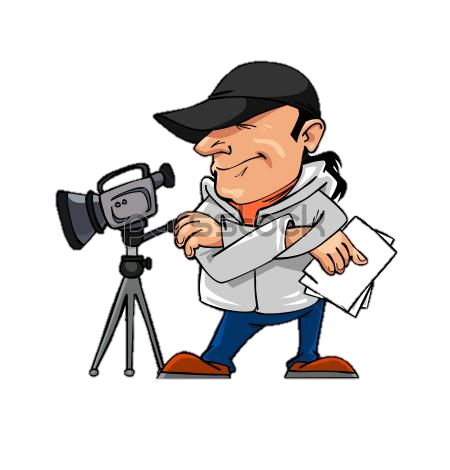 بازار کار و زمینه شغلی :
- در زمینه تبلیغات 
- ساخت کلیپ و تیزرهای تلویزیونی
- دستیار کارگردان
- فیلمنامه نویس
- طراحی و ساخت صحنه 
- سازنده ماسک و عروسک های نمایشی
- دستیار فیلمبردار و صدابردار
- دستیار تدوین
- دستیار چهره پرداز
 - و ...
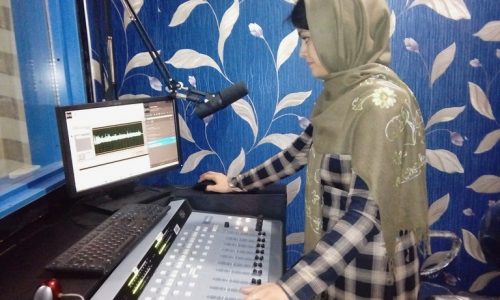 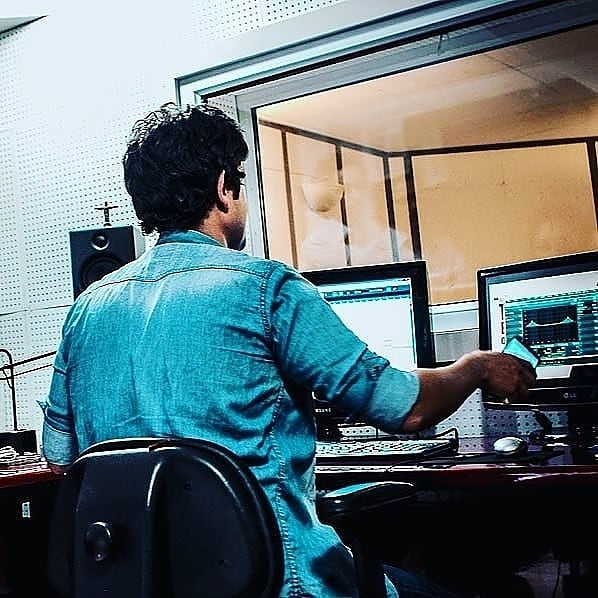 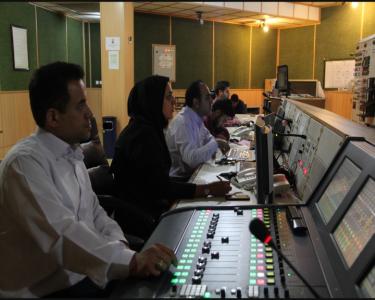 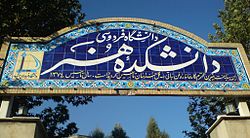 ادامه تحصیل :
- سهولت قبولی در دانشکده های فنی و حرفه ای
- ادامه تحصیل در مقطع کاردانی، کارشناسی و بالاتر
- ادامه تحصیل در دانشکده صدا و سیما ، دانشکده هنر تهران      - دانشگاه علمی و کاربردی مشهد و دانشگاه آزاد مشهد
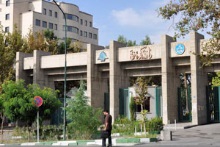 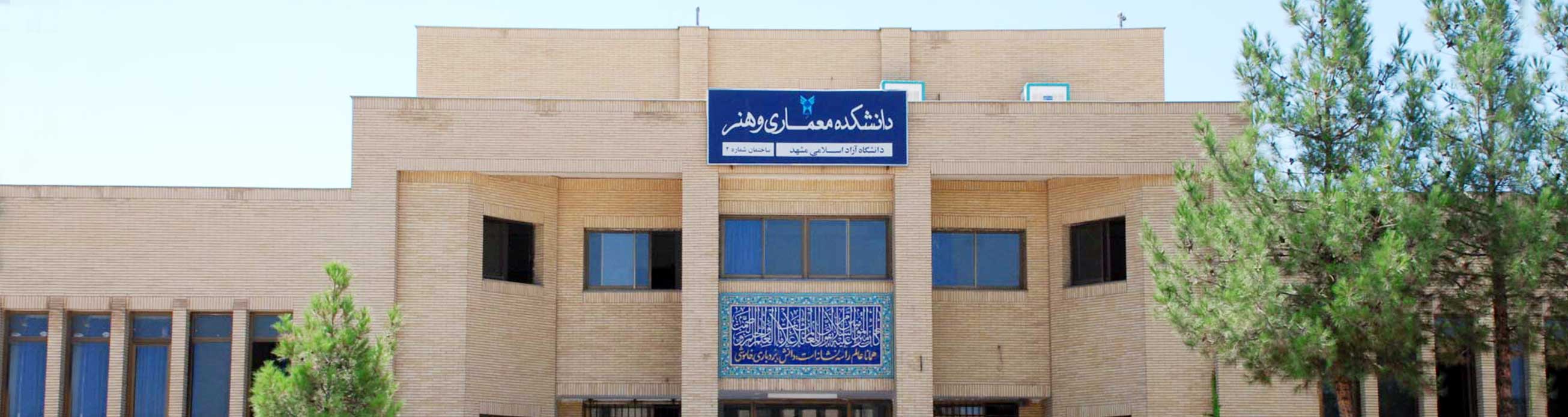 سال دهم:
- ساخت و بازی دهندگی عروسک 
-تصویر برداری و صدا برداری
- دانش فنی پایه
سال یازدهم:
-گویندگی،اجرا و بازیگری
-ساخت و اجرای دکور،لباس و گریم
سال دوازدهم:
-تدوین و صدا گذاری برنامه های تلویزیونی 
-نگارش متن برنامه های تلویزیونی
-دانش فنی تخصصی
دروس تخصصی 
رشته تولید برنامه تلویزیونی
سال دهم:
-طراحی شخصیت در پویانمایی
-متحرک سازی دو بعدی
- دانش فنی پایه
سال یازدهم:
-طراحی فضا و صحنه در پویانمایی
-تولید پویانمایی سه بعدی صحنه ای
سال دوازدهم:
-متحرک سازی رایانه ای
-ارزیابی تولید پویانمایی
-دانش فنی تخصصی
دروس تخصصی 
رشته پویانمایی(انیمیشن)
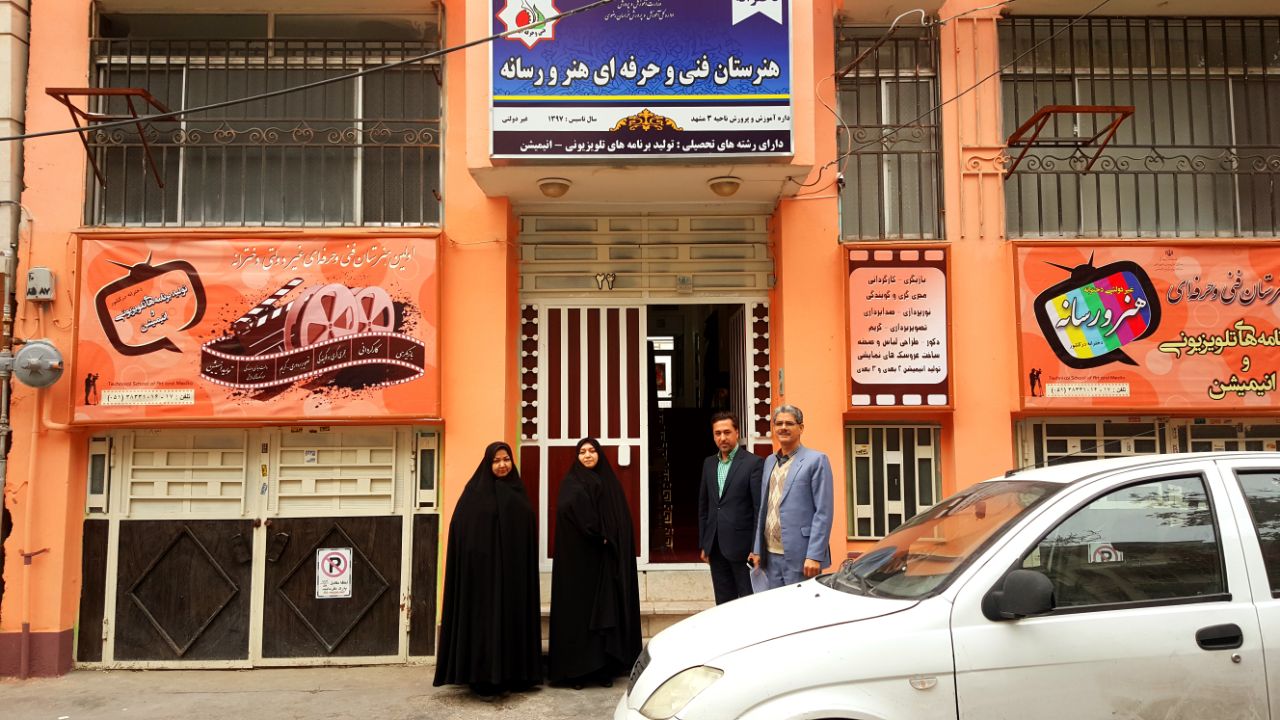 بازدید ریاست محترم اداره آموزش و پرورش ناحیه 3 به همراه کارشناسان اداره مربوطه از هنرستان فنی هنر و رسانه
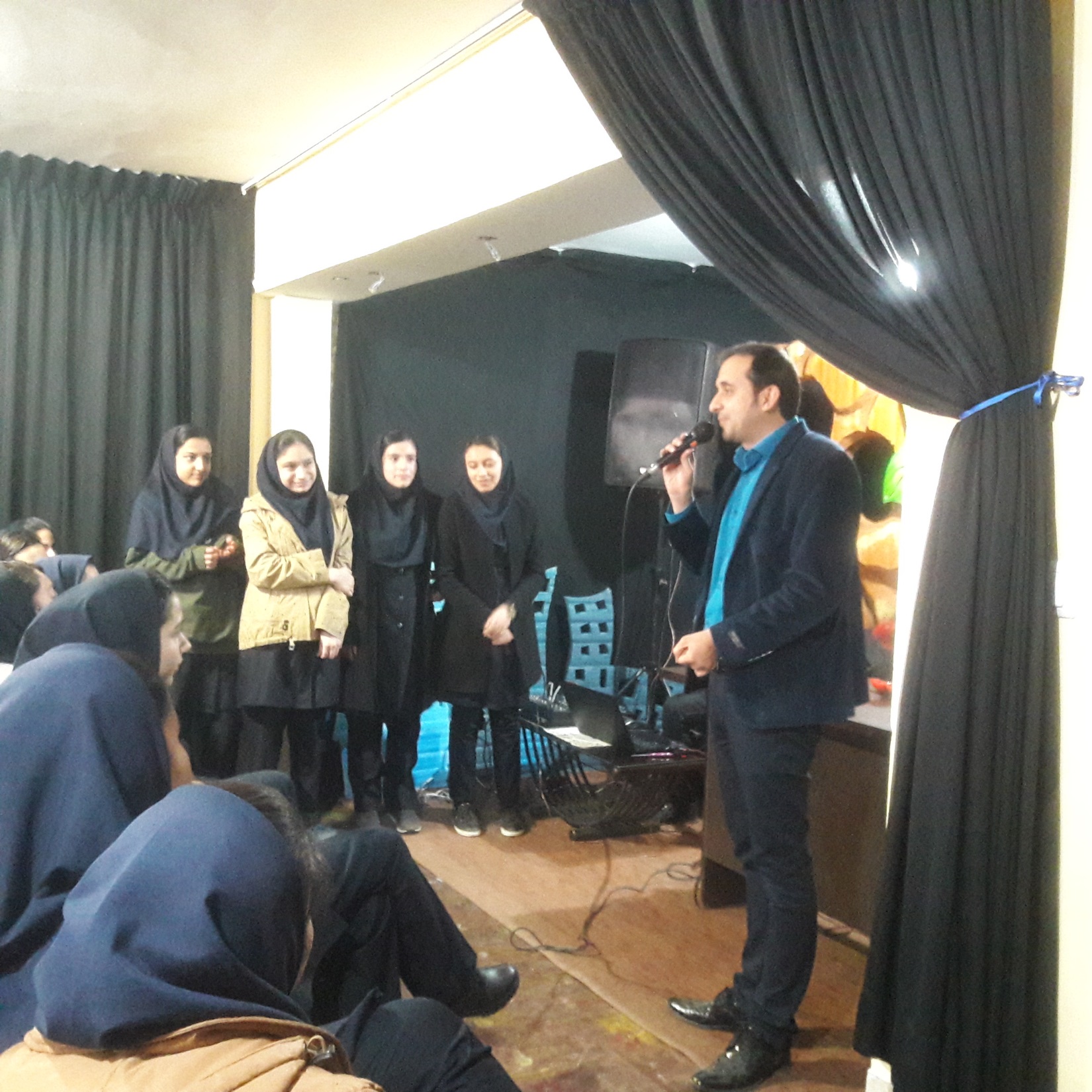 مراسم گرامیداشت ولادت حضرت رسول اکرم(ص)
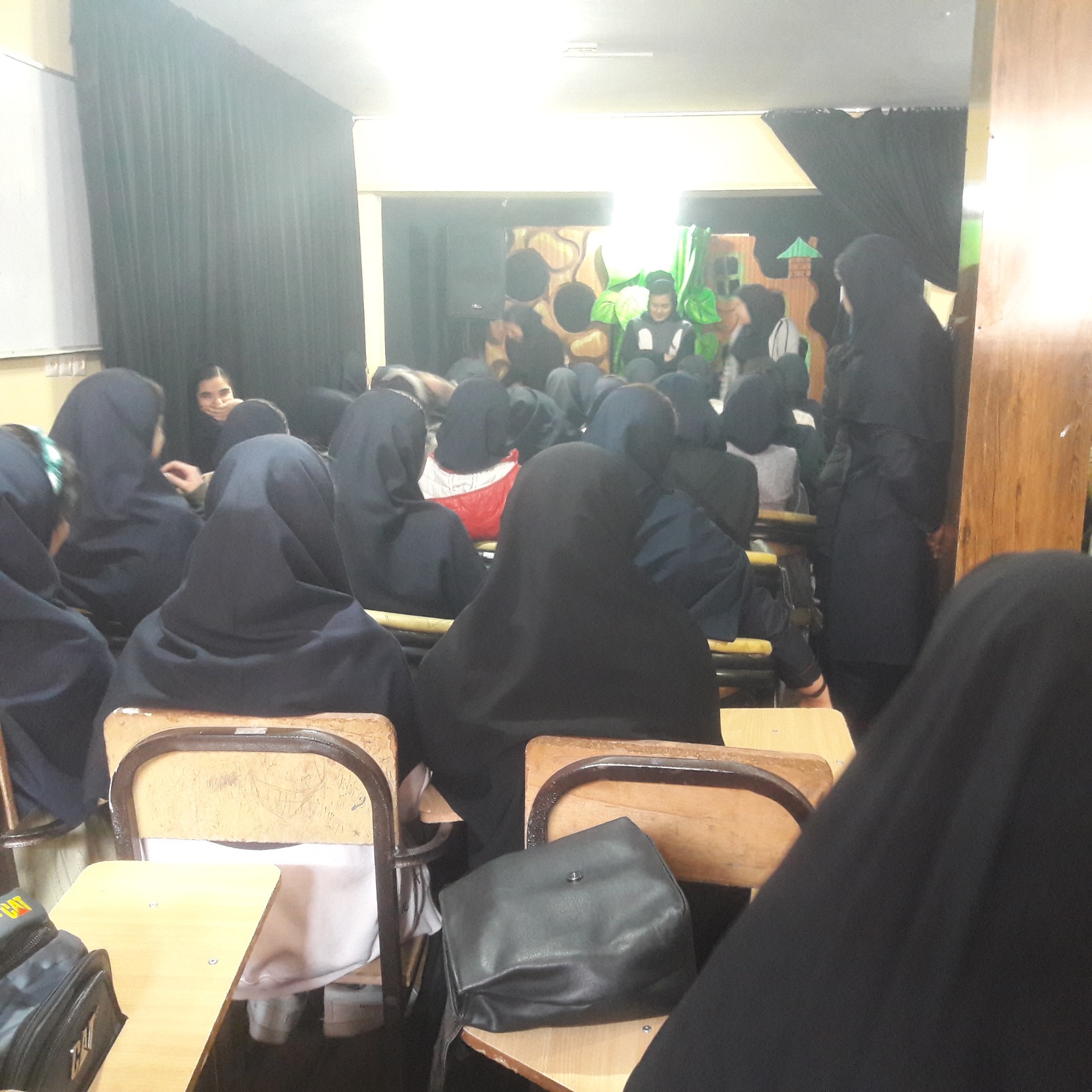 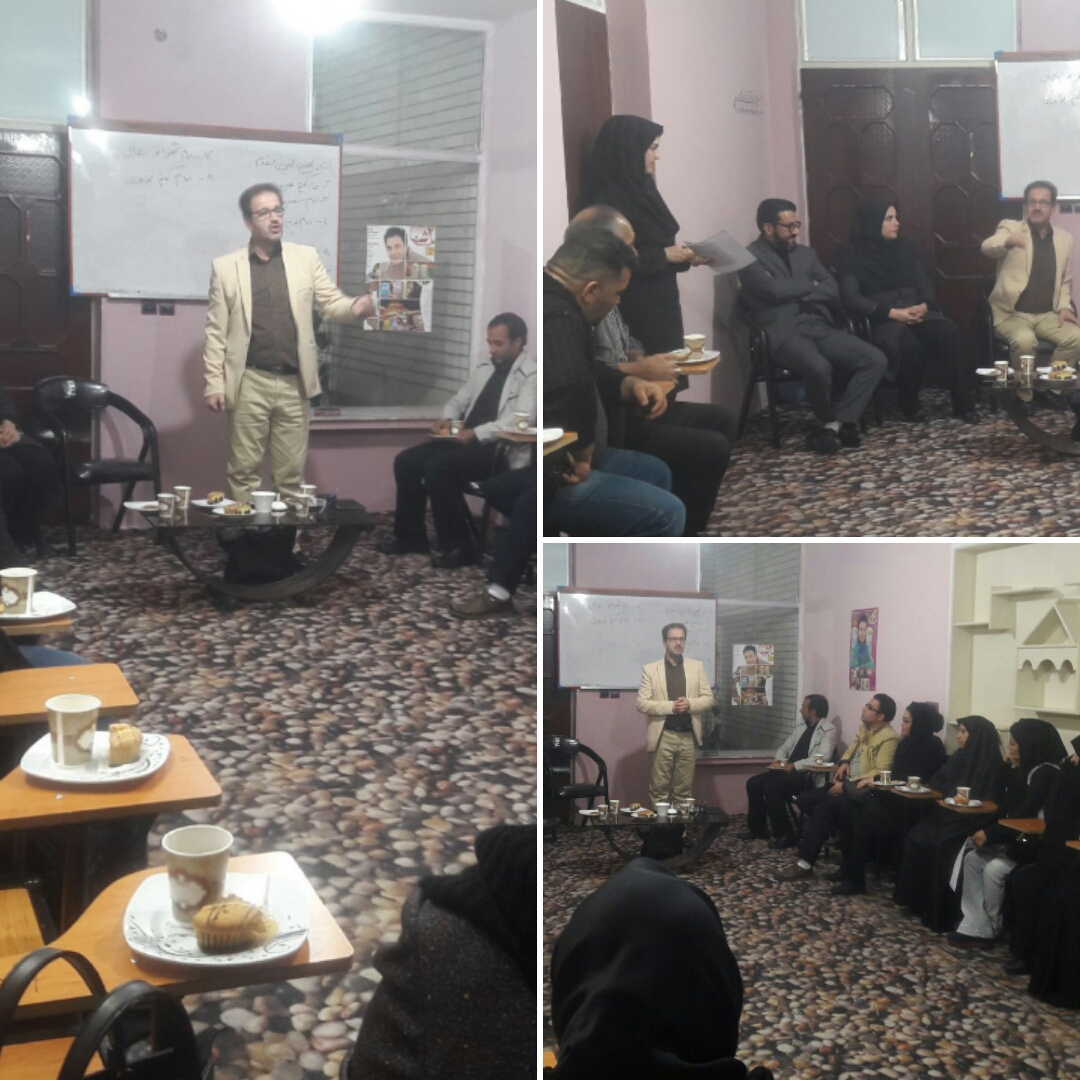 انجمن اولیا و مربیان
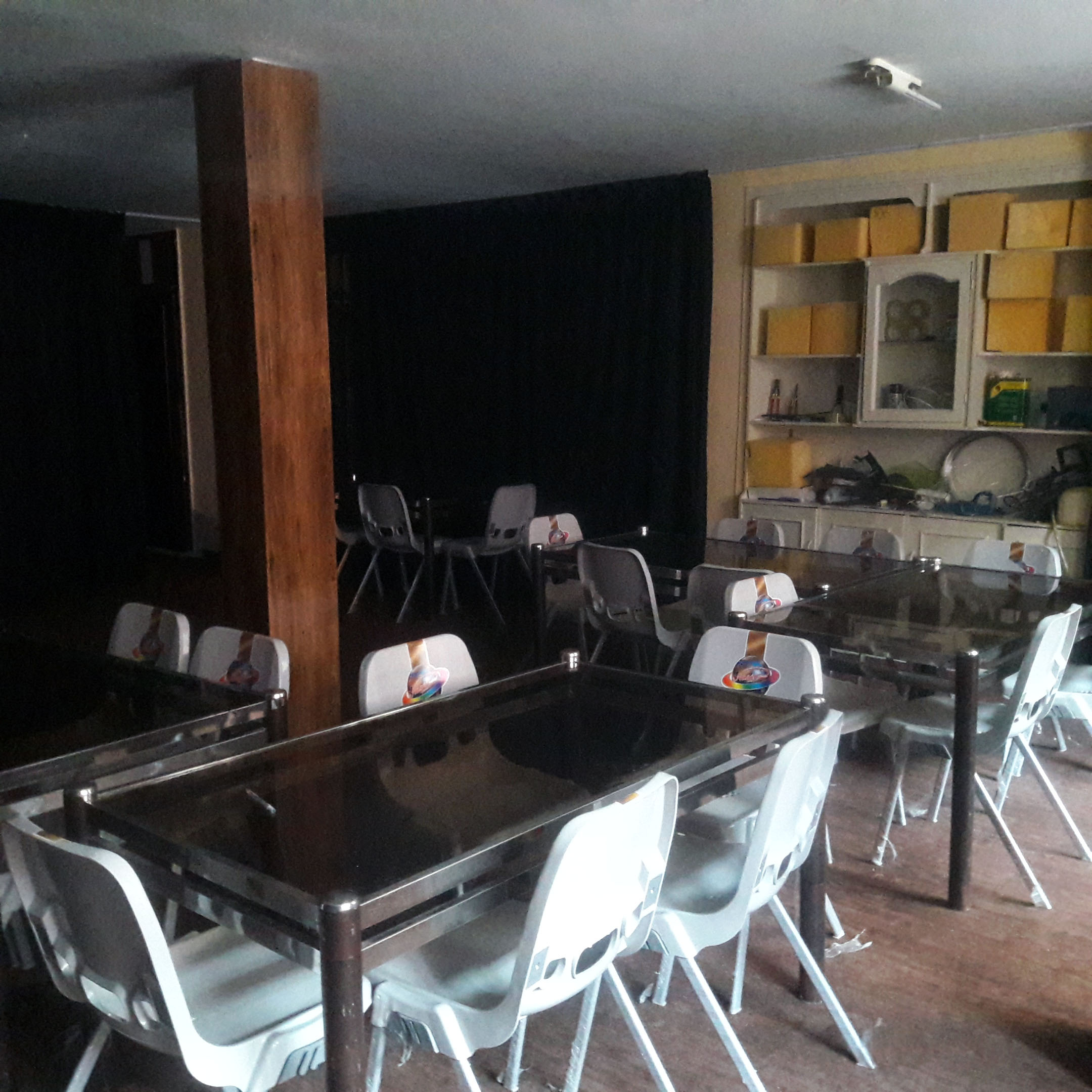 کارگاه عروسک سازی
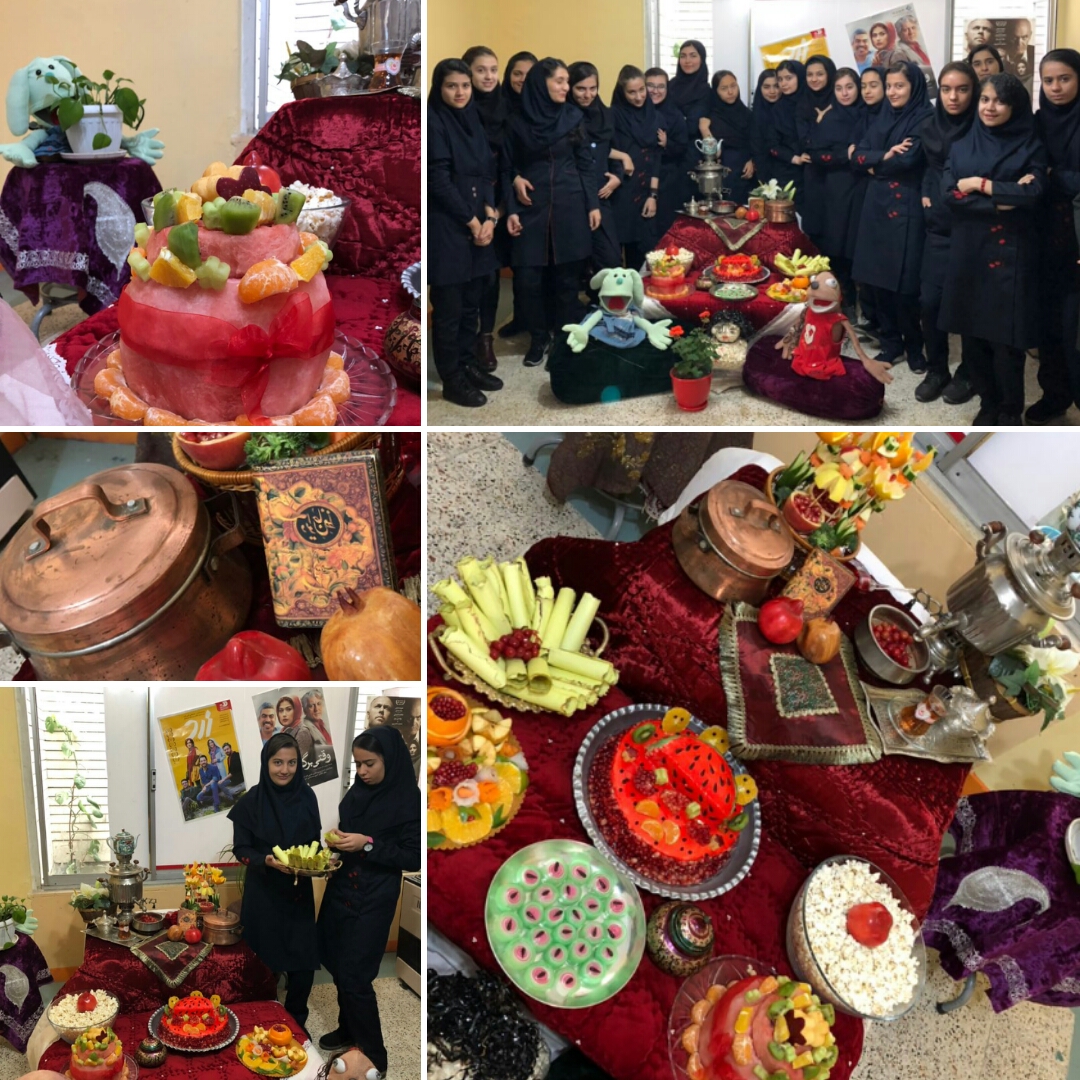 مراسم یلدا
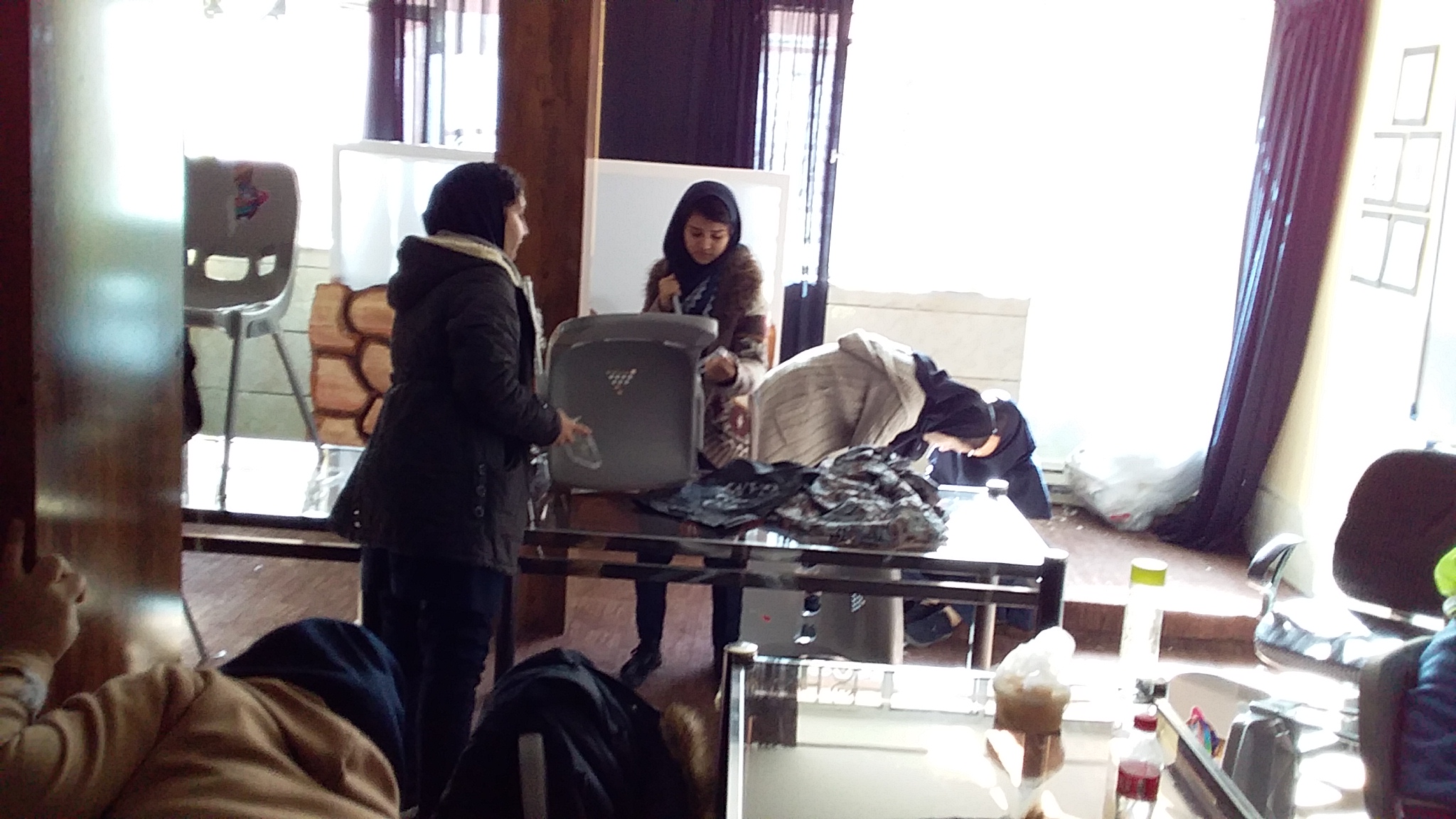 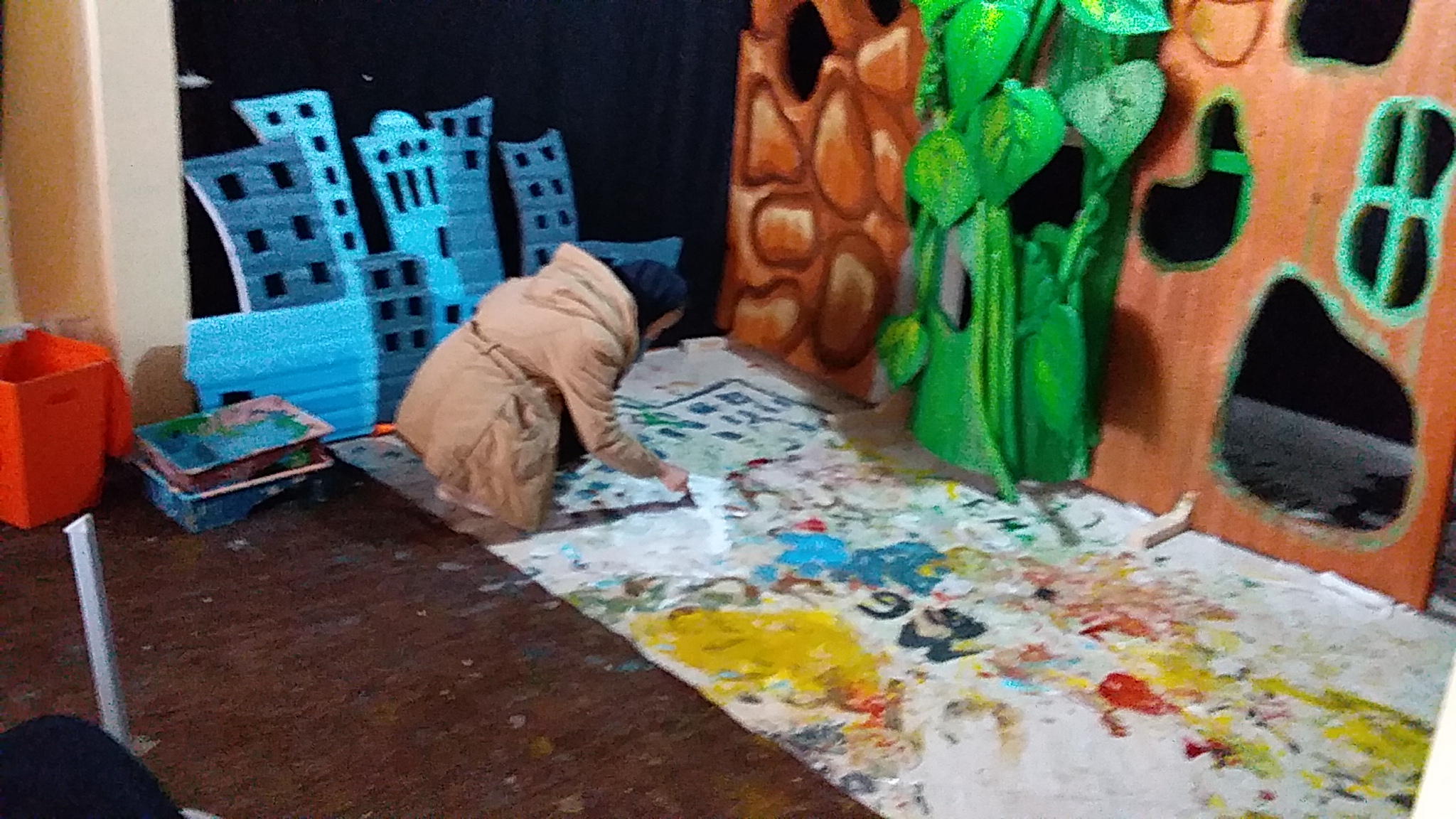 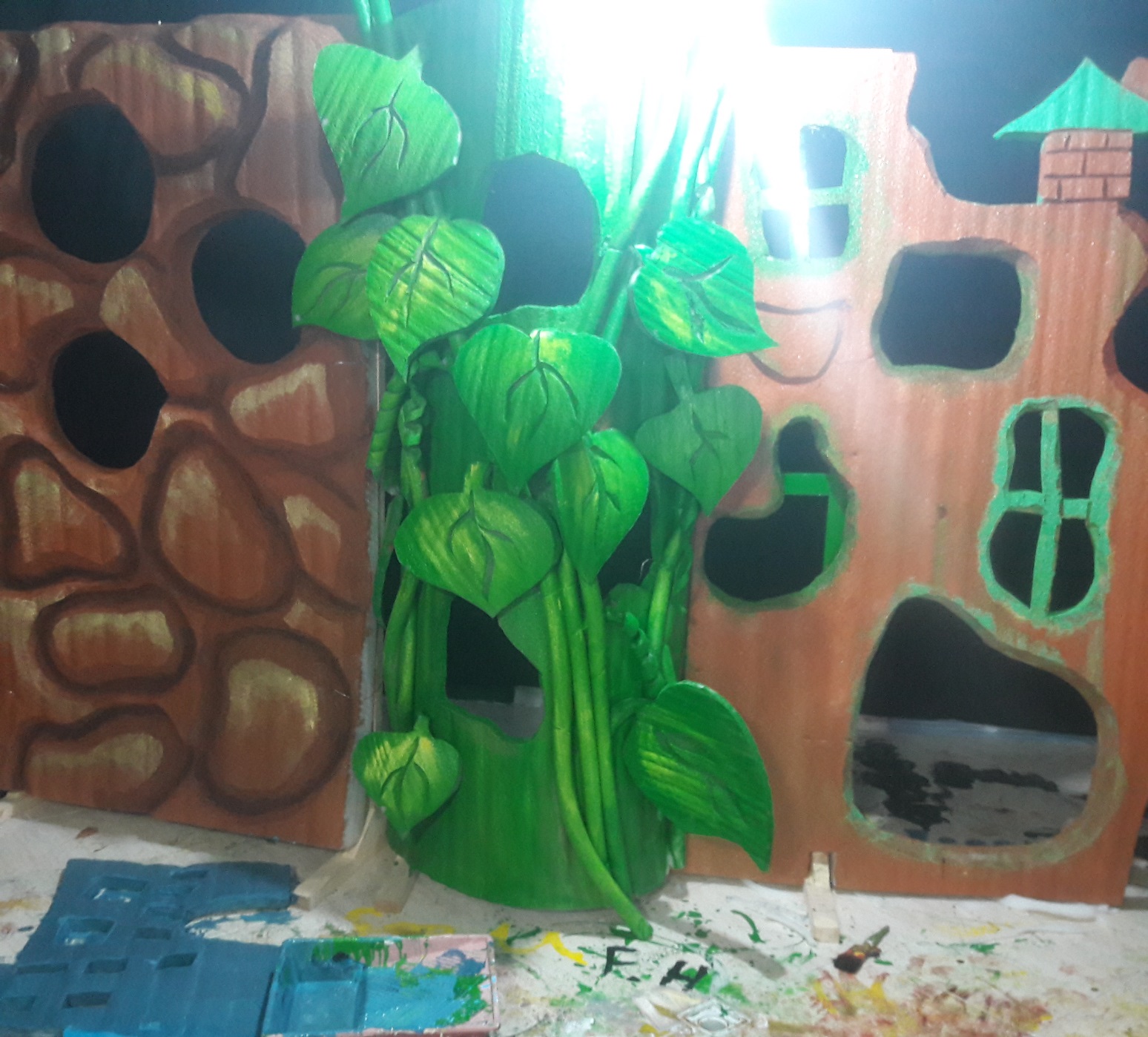 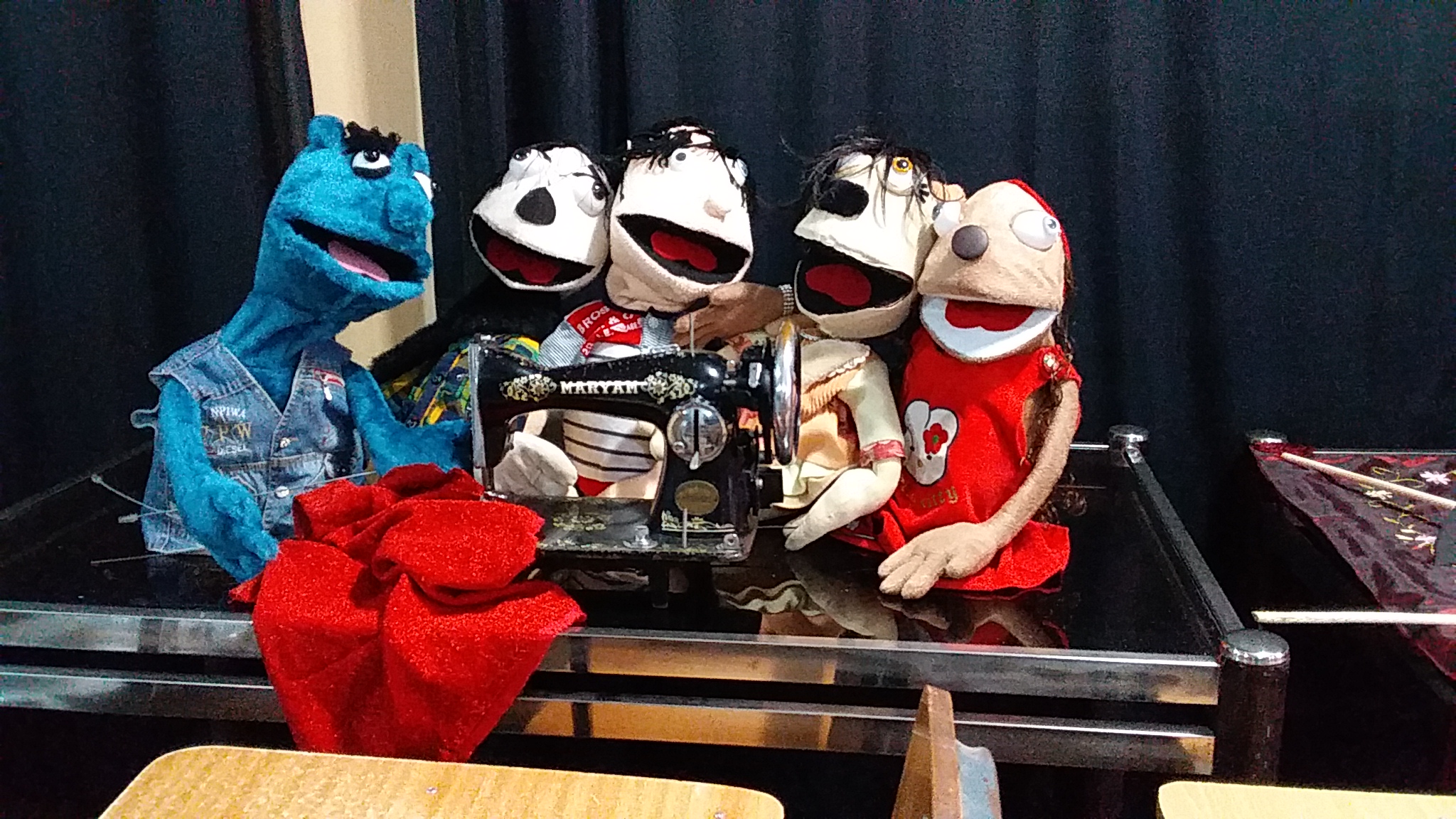 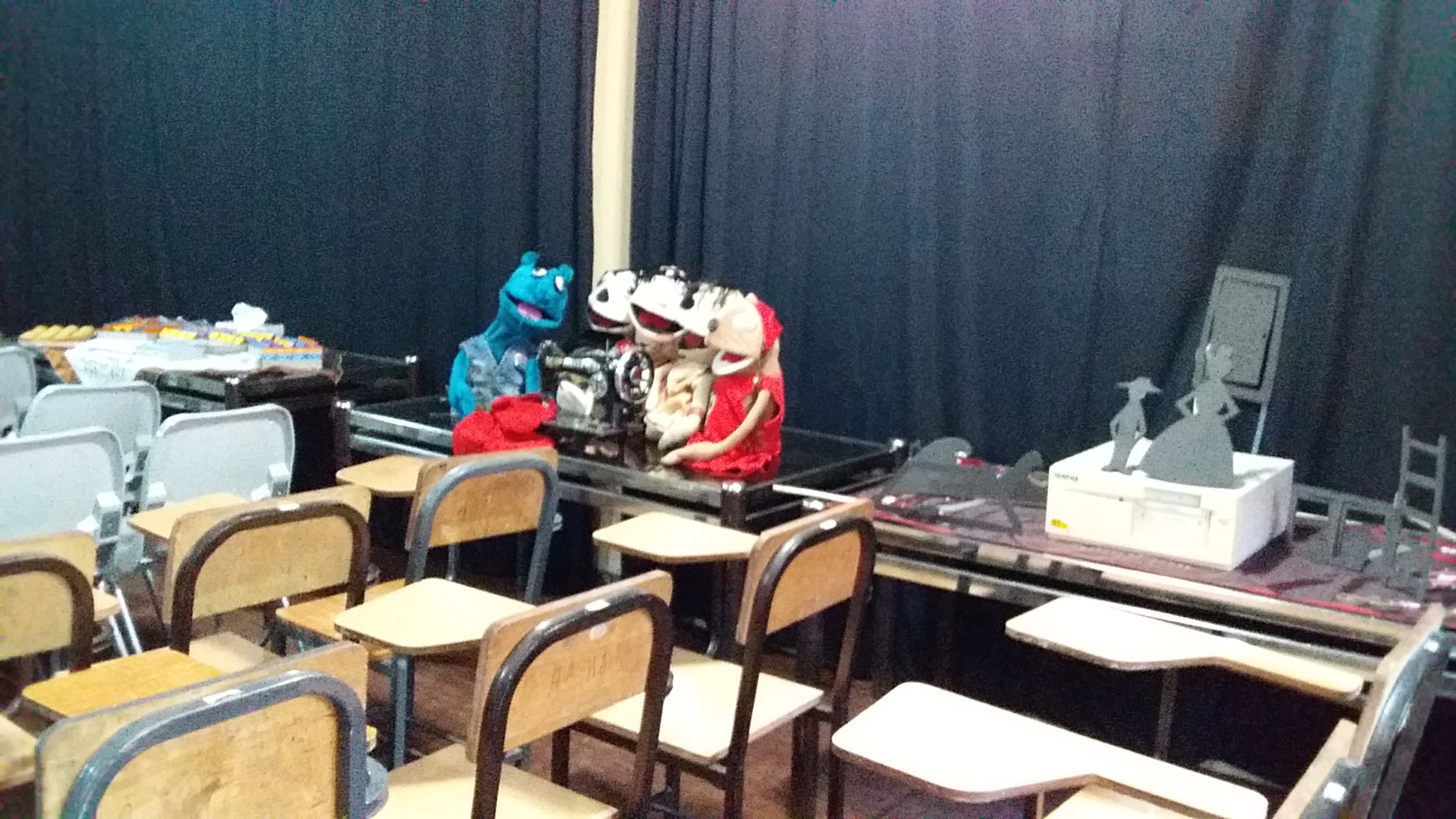 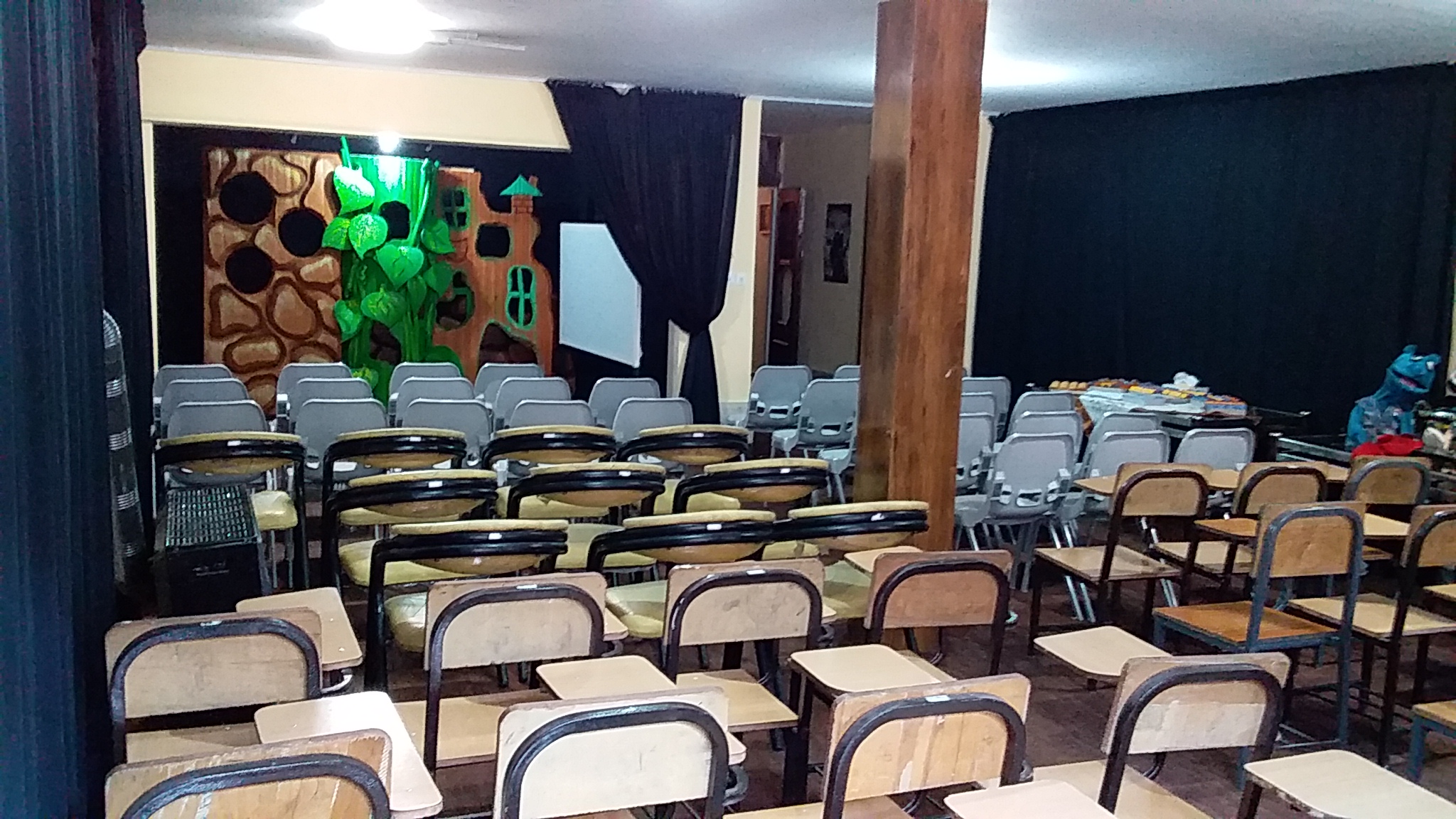 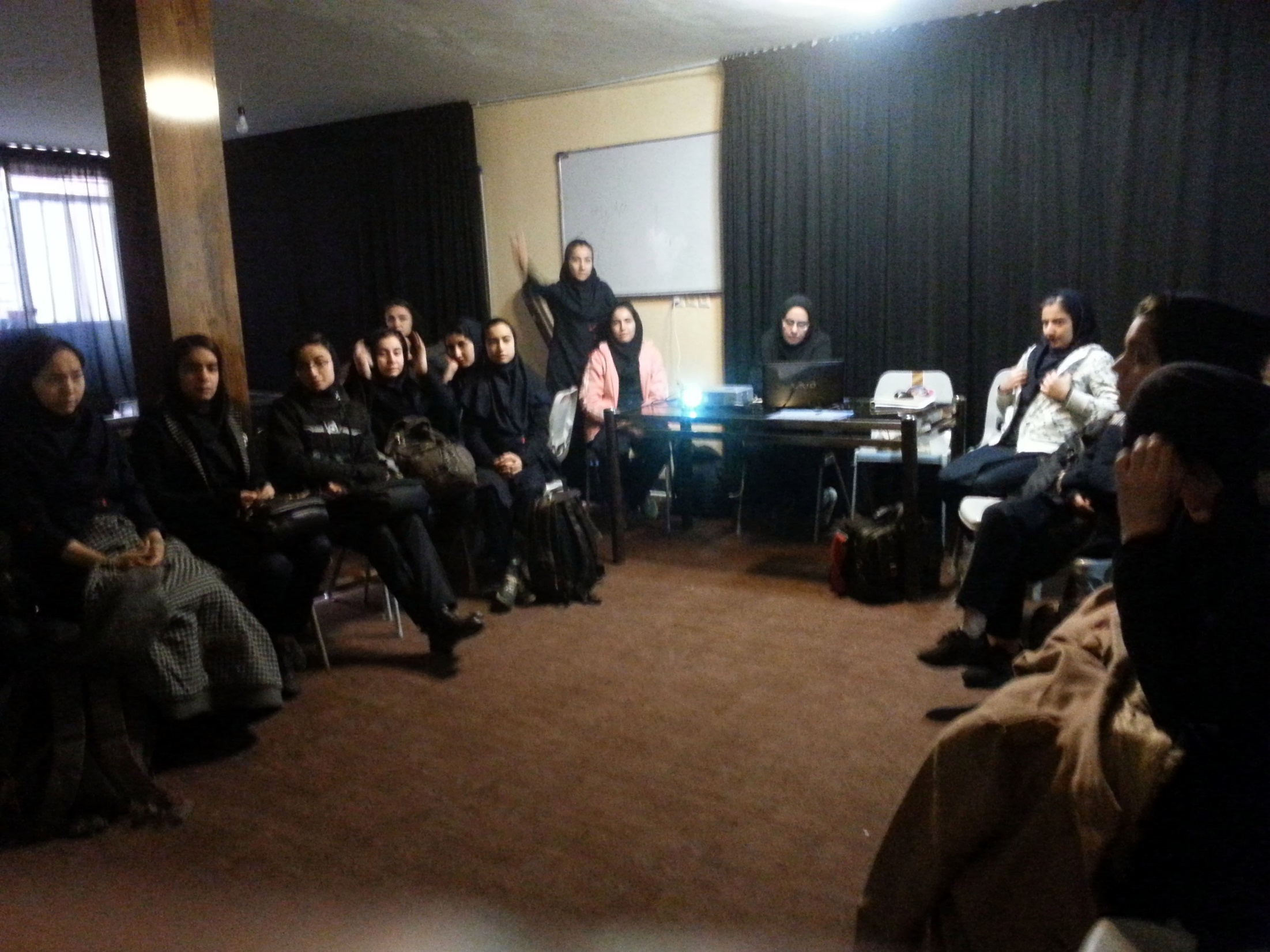 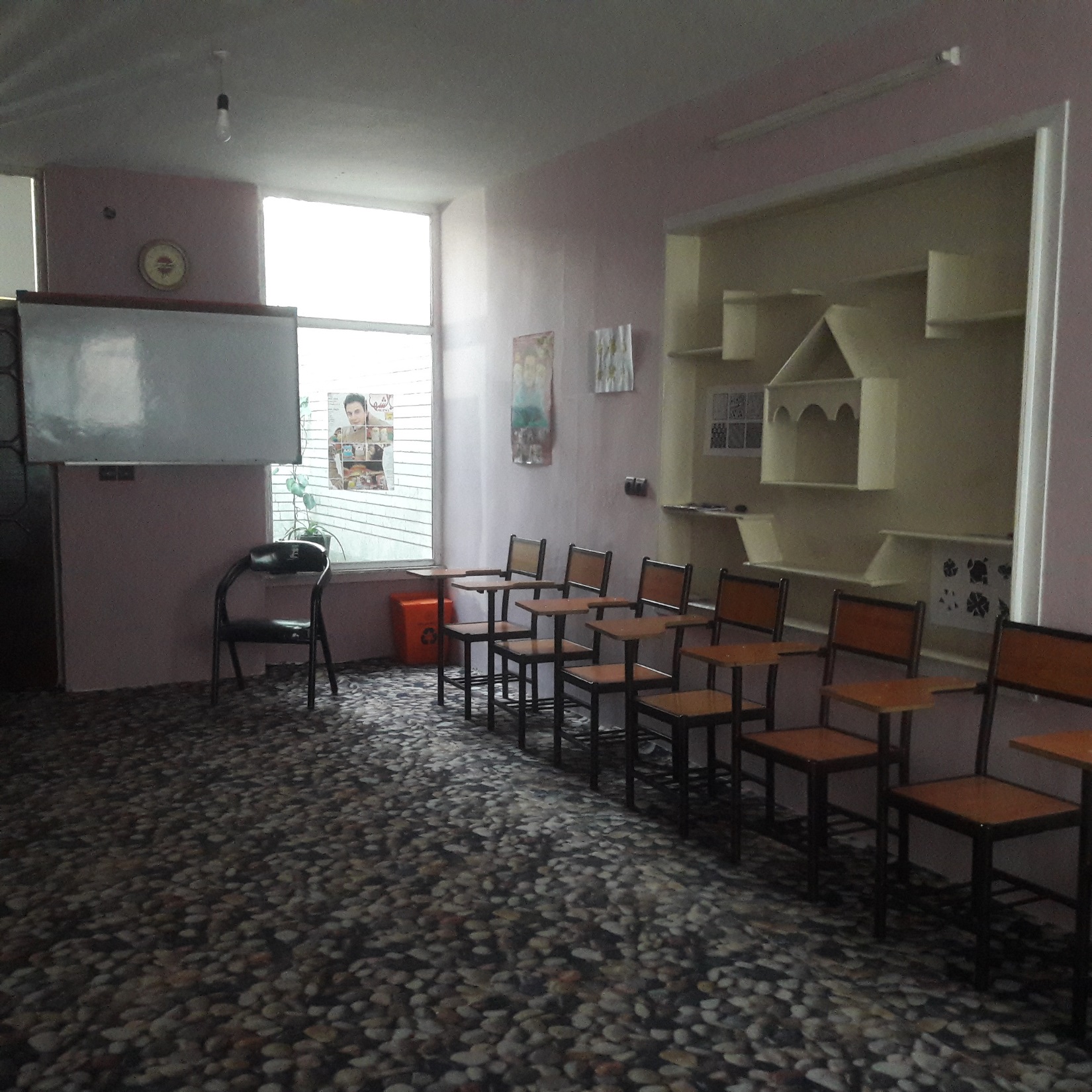 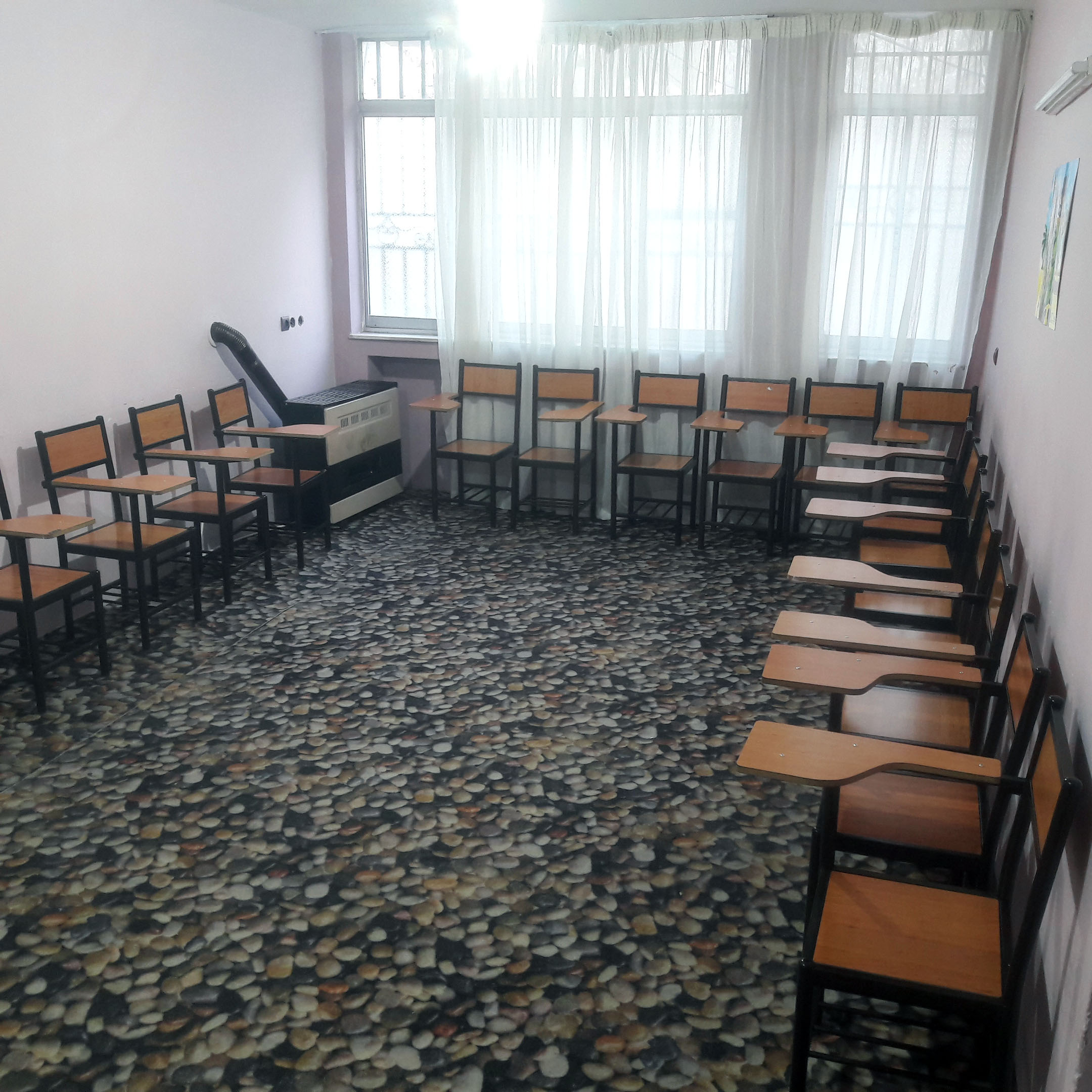 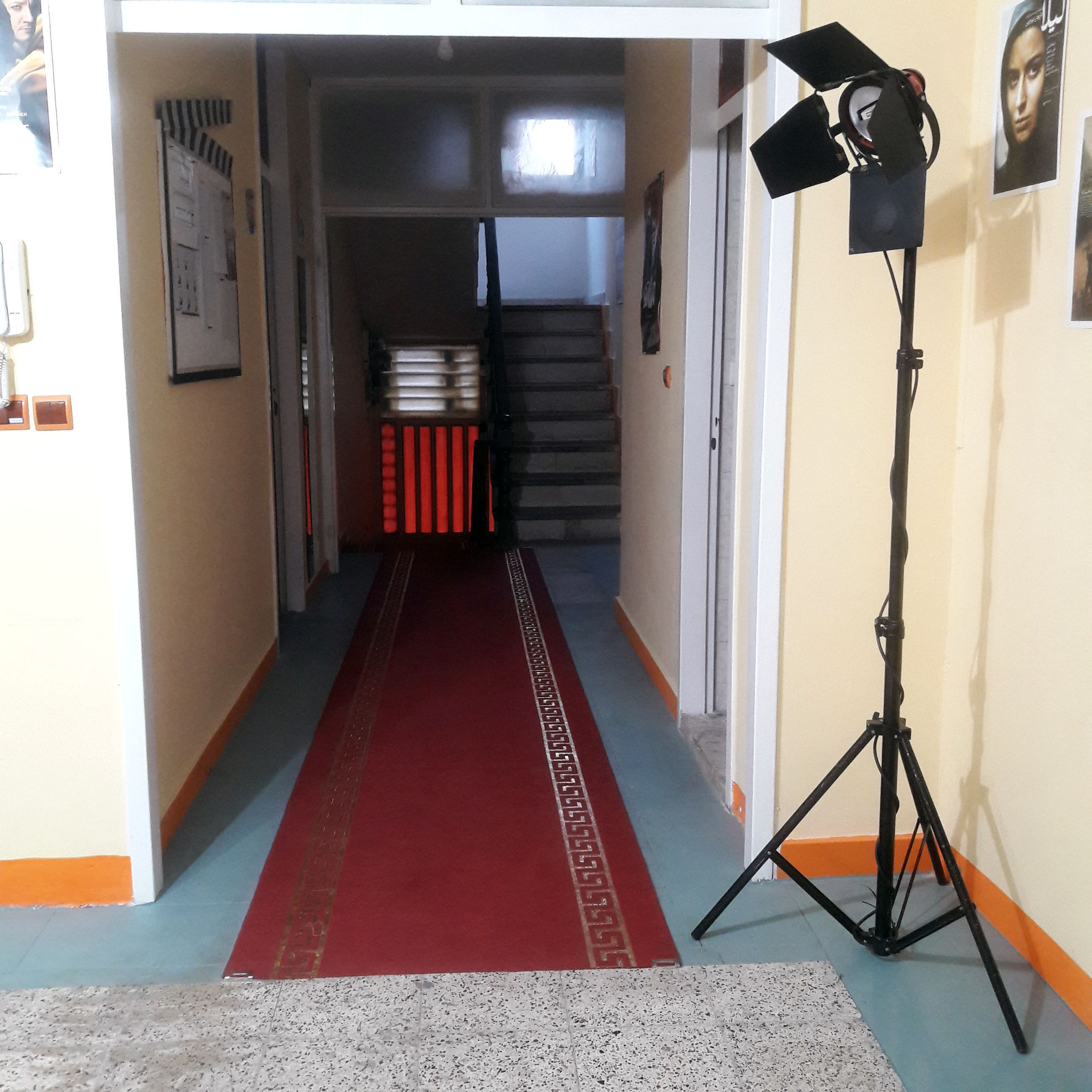 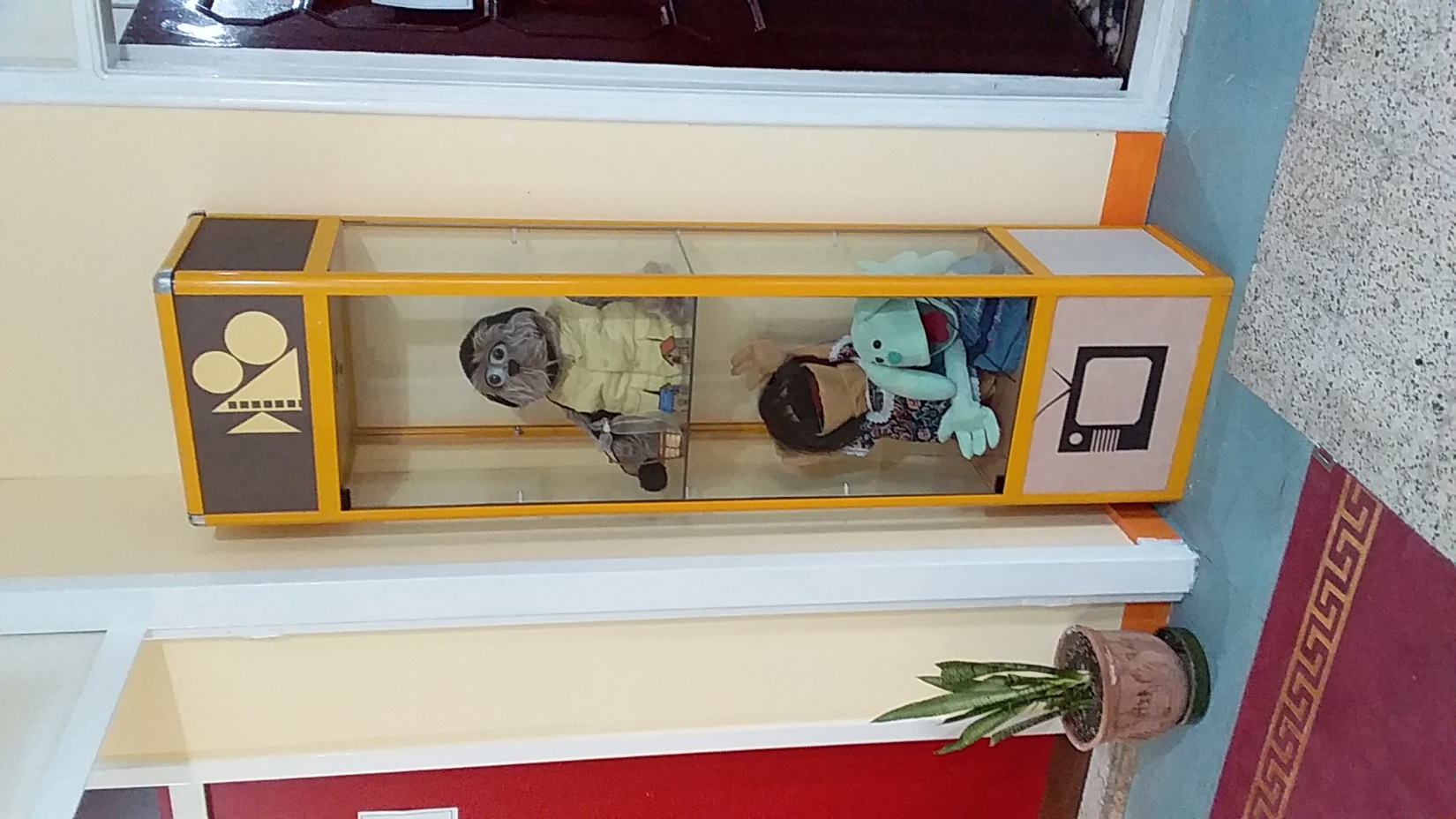 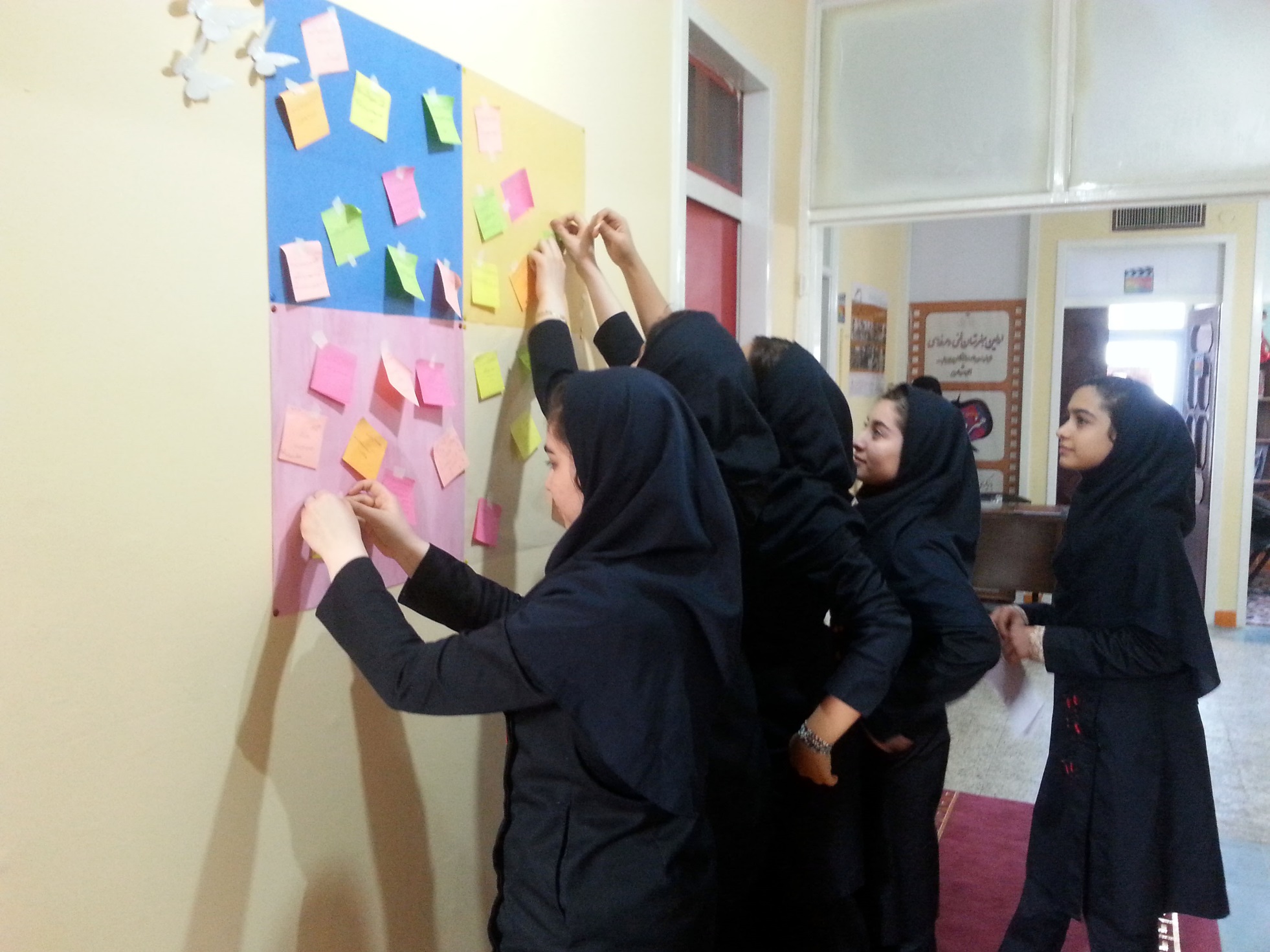 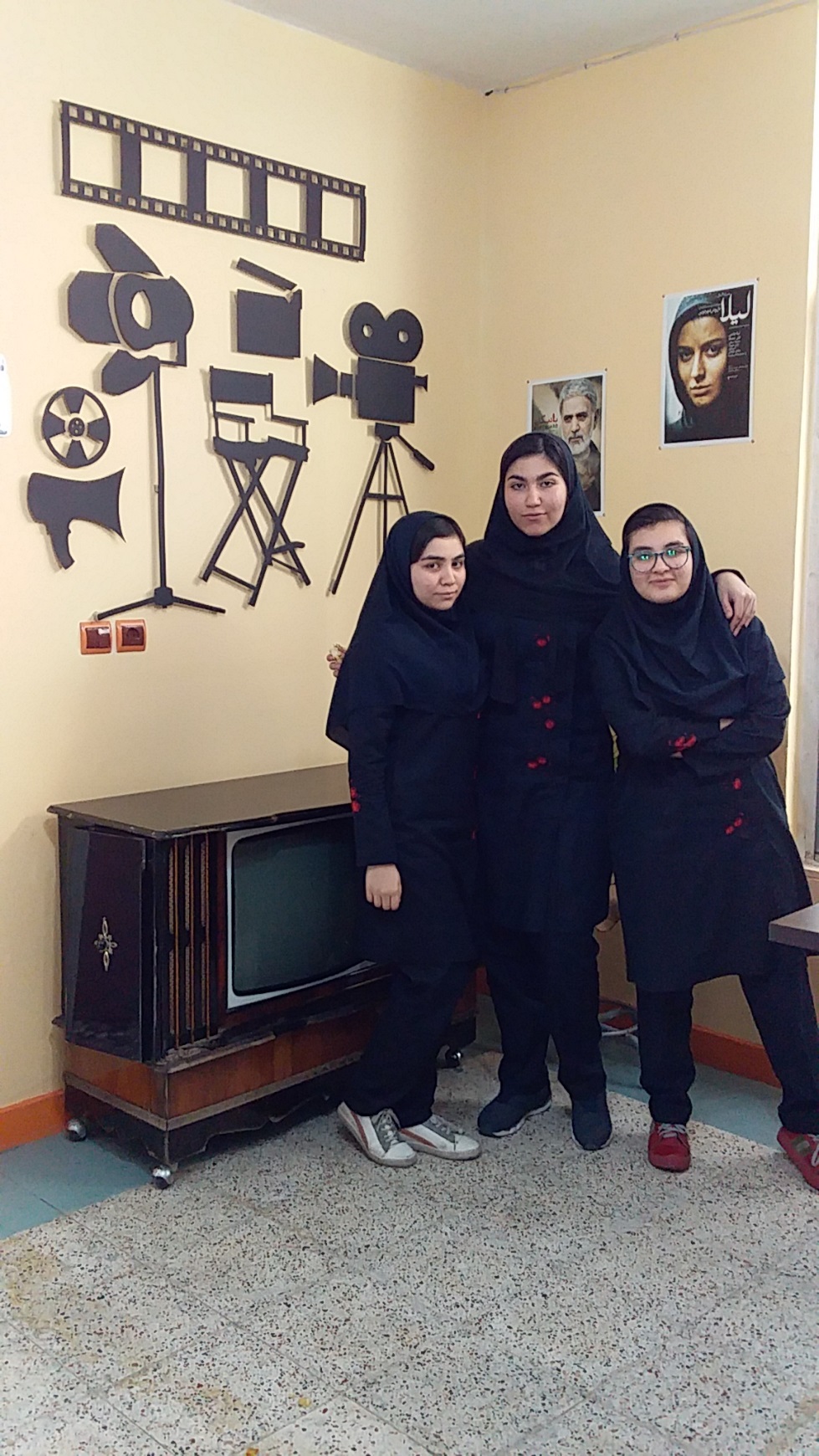 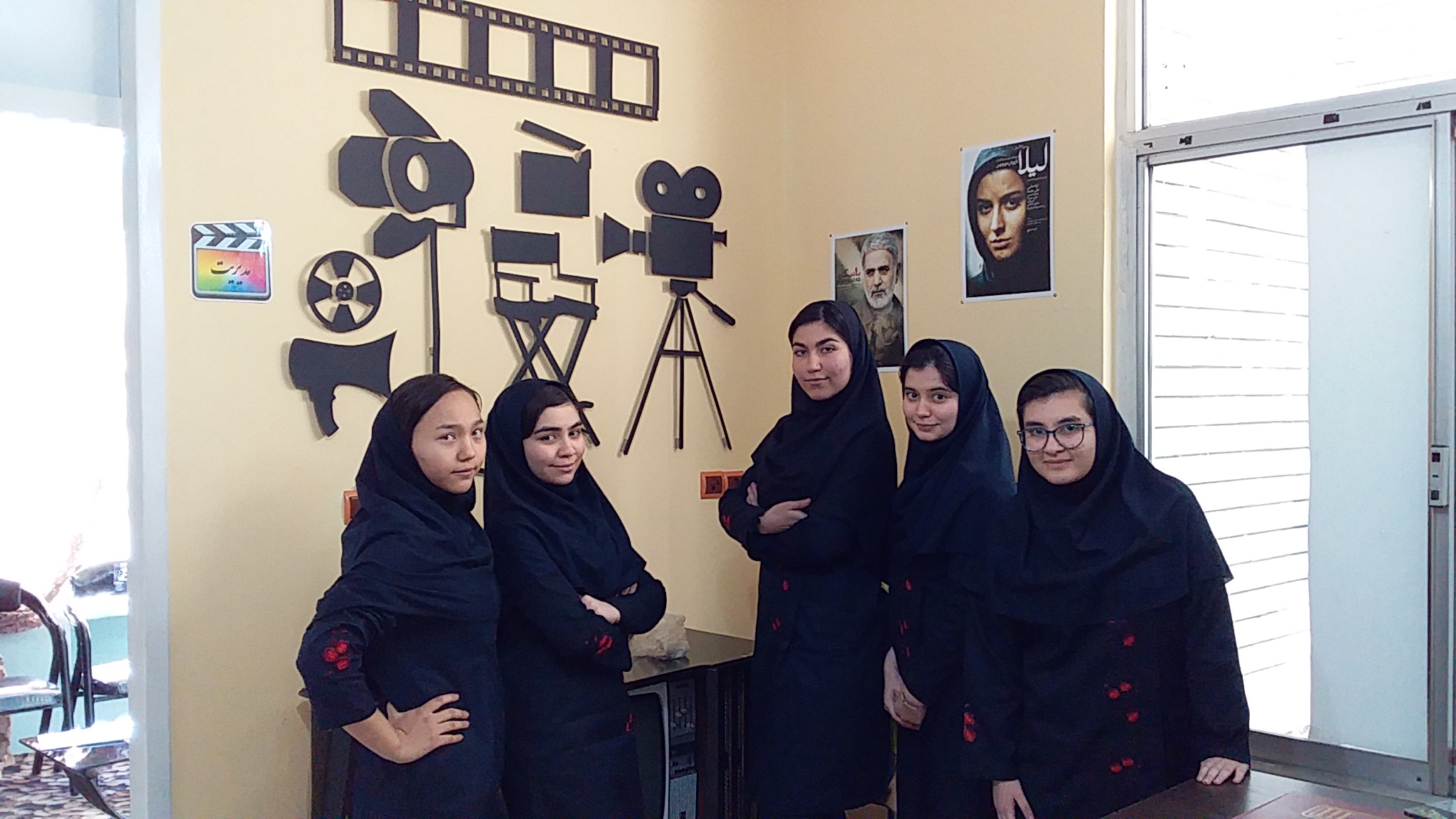